CHÚA NHẬT XII THƯỜNG NIÊN NĂM ACA ĐOÀN THÁNH GIANL: VỀ BÊN CHÚA – LM. NGUYỄN DUYĐC: THÁNH VỊNH 68 – LM. KIM LONGDL: XIN DÂNG – NGỌC KÔNHL: TRONG TÌNH CHÚA QUAN PHÒNG – PHANXICOKL: XIN CHO CON – ANH TUẤN
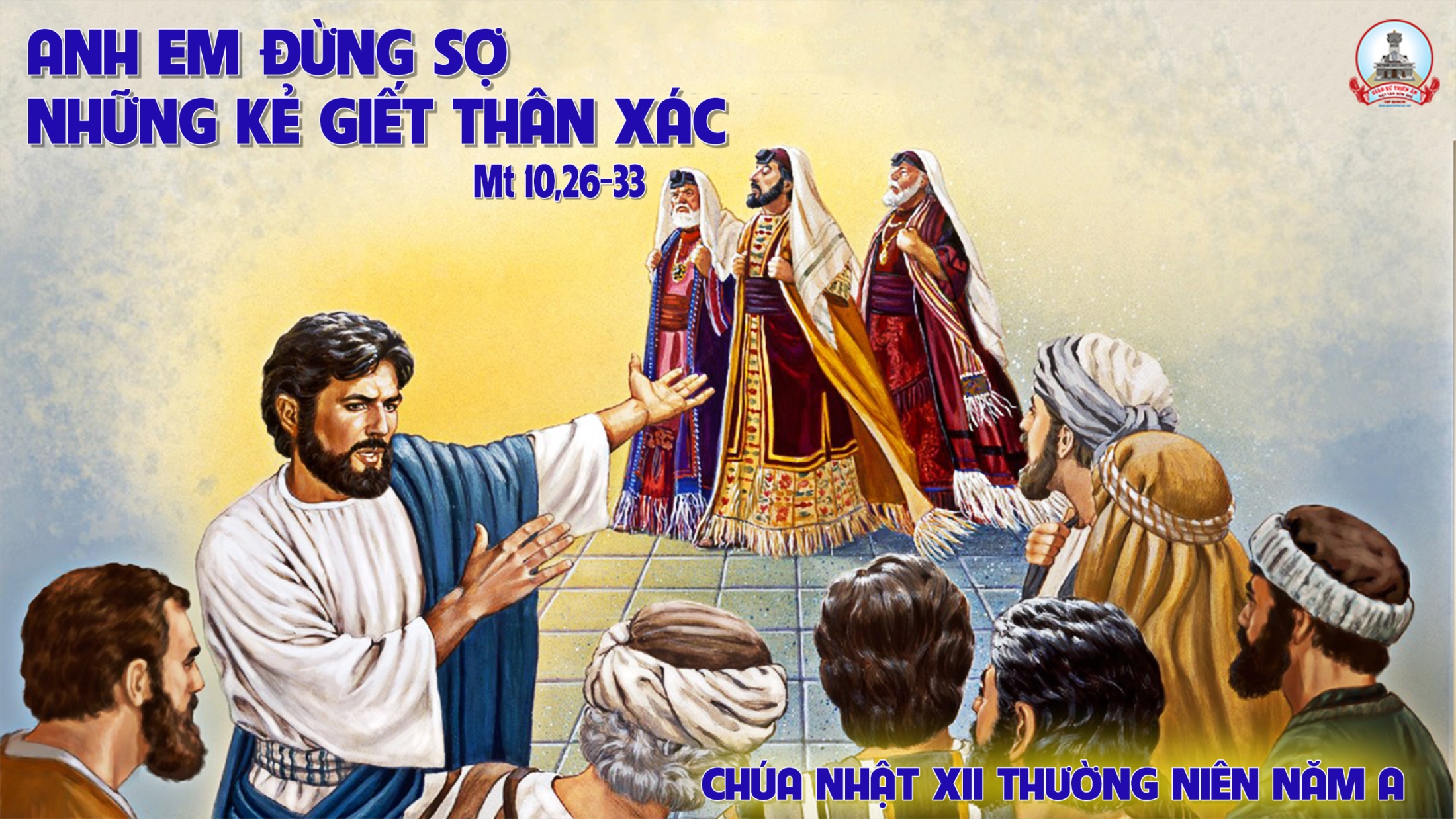 TẬP HÁT CỘNG ĐOÀN
Đk: Lạy Chúa, xin nhậm lời con nguyện vì ân nghĩa cao dầy.
Alleluia - Alleluia:
Chúa nói: Thánh Thần chân lý sẽ làm chứng về Thầy, và cả các con cũng sẽ làm chứng về Thầy.
Alleluia …
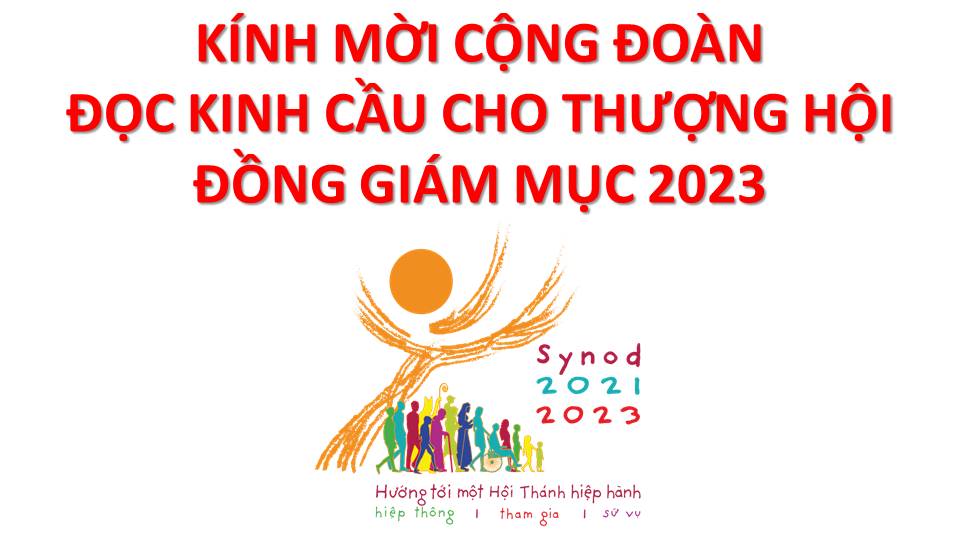 Lạy Chúa Thánh Thần là Ánh sáng Chân lý vẹn toàn,Chúa ban những ân huệ thích hợp cho từng thời đại, và dùng nhiều cách thế kỳ diệu để hướng dẫn Hội Thánh,
này chúng con đang chung lời cầu nguyện cho các Giám mục, và những người tham dự Thượng Hội đồng Giám mục thế giới.
Xin Chúa làm nên cuộc Hiện Xuống mới trong đời sống Hội Thánh, xin tuôn tràn trên các Mục tử ơn khôn ngoan và thông hiểu, gìn giữ các ngài luôn hiệp thông với nhau trong Chúa,
để các ngài cùng nhau tìm hiểu những điều đẹp ý Chúa, và hướng dẫn đoàn Dân Chúa thực thi những điều Chúa truyền dạy.
Các giáo phận Việt Nam chúng con, luôn muốn cùng chung nhịp bước với Hội Thánh hoàn vũ,
xin cho chúng con biết đồng cảm với nỗi thao thức của các Mục tử trên toàn thế giới, ngày càng ý thức hơn về tình hiệp thông,
thái độ tham gia và lòng nhiệt thành trong sứ vụ của Hội Thánh, Nhờ lời chuyển cầu của Đức Trinh Nữ Maria, Nữ Vương các Tông đồ và là Mẹ của Hội Thánh,
Chúng con dâng lời khẩn cầu lên Chúa, là đấng hoạt động mọi nơi mọi thời, trong sự hiệp thông với Chúa Cha và Chúa Con, luôn mãi mãi đến muôn đời. Amen.
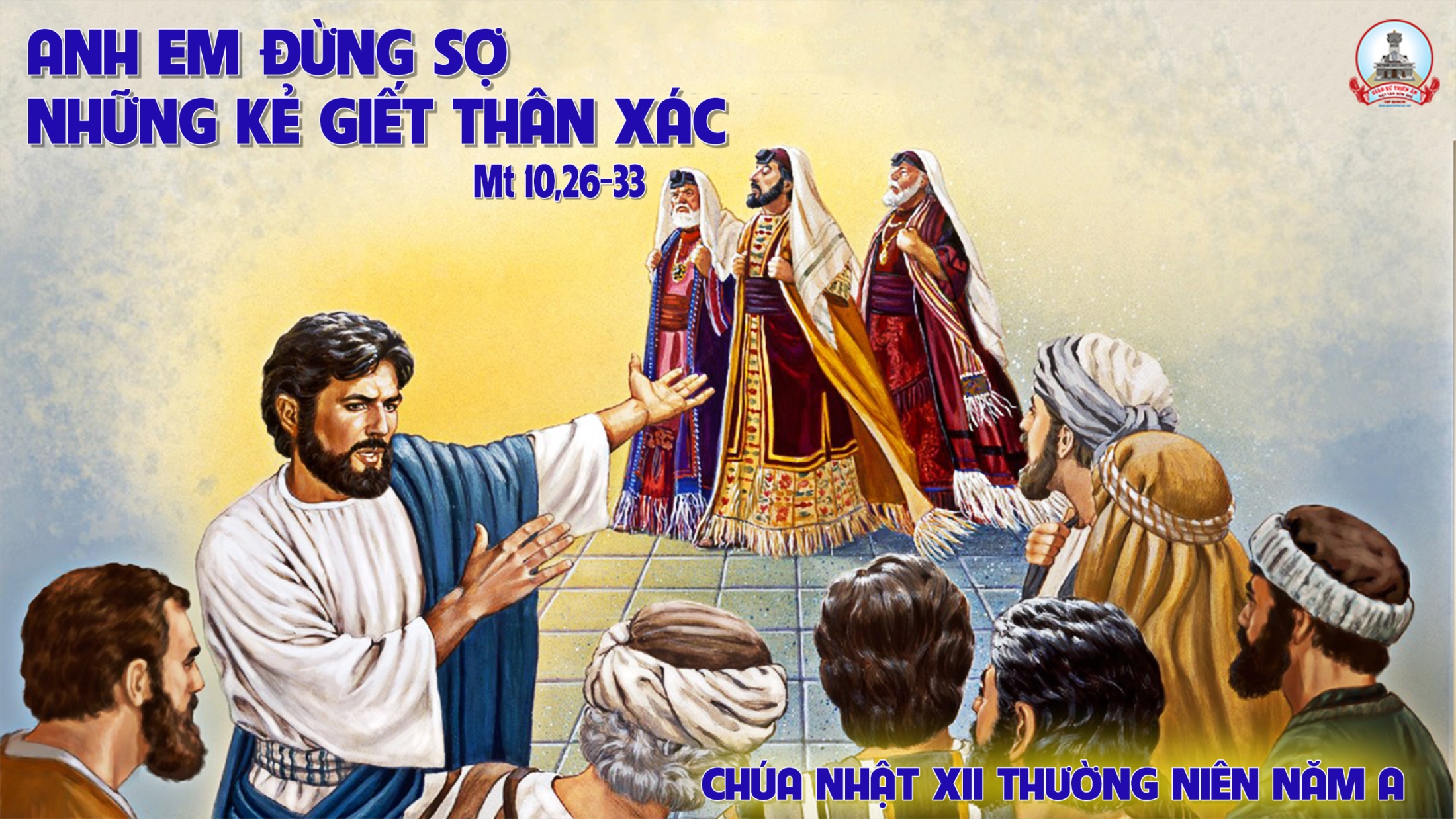 Ca Nhập LễVỀ BÊN CHÚASt: Lm. Nguyễn Duy
ĐK: Tôi vui mừng tiến bước về nhà Cha. Gieo cung đàn thắm thiết lời ngợi ca. Ôi bao lần lòng này luôn mơ ước.
* Xin nương mình vào lòng Chúa bao la. Cho ân tình còn đẹp mãi màu hoa. Như cung đàn tìm được những vần thơ.
Tk1. Chúa kêu mời con bước lên đường. Về với Chúa suối nguồn tình thương.
ĐK: Tôi vui mừng tiến bước về nhà Cha. Gieo cung đàn thắm thiết lời ngợi ca. Ôi bao lần lòng này luôn mơ ước.
* Xin nương mình vào lòng Chúa bao la. Cho ân tình còn đẹp mãi màu hoa. Như cung đàn tìm được những vần thơ.
Tk2. Cúi xin Ngài hợp nhất muôn người. Một lòng trí mến yêu tràn vui.
ĐK: Tôi vui mừng tiến bước về nhà Cha. Gieo cung đàn thắm thiết lời ngợi ca. Ôi bao lần lòng này luôn mơ ước.
* Xin nương mình vào lòng Chúa bao la. Cho ân tình còn đẹp mãi màu hoa. Như cung đàn tìm được những vần thơ.
Tk3. Sáng danh Ngài là Chúa đất trời, ngợi khen Chúa hát lên người ơi
ĐK: Tôi vui mừng tiến bước về nhà Cha. Gieo cung đàn thắm thiết lời ngợi ca. Ôi bao lần lòng này luôn mơ ước.
* Xin nương mình vào lòng Chúa bao la. Cho ân tình còn đẹp mãi màu hoa. Như cung đàn tìm được những vần thơ.
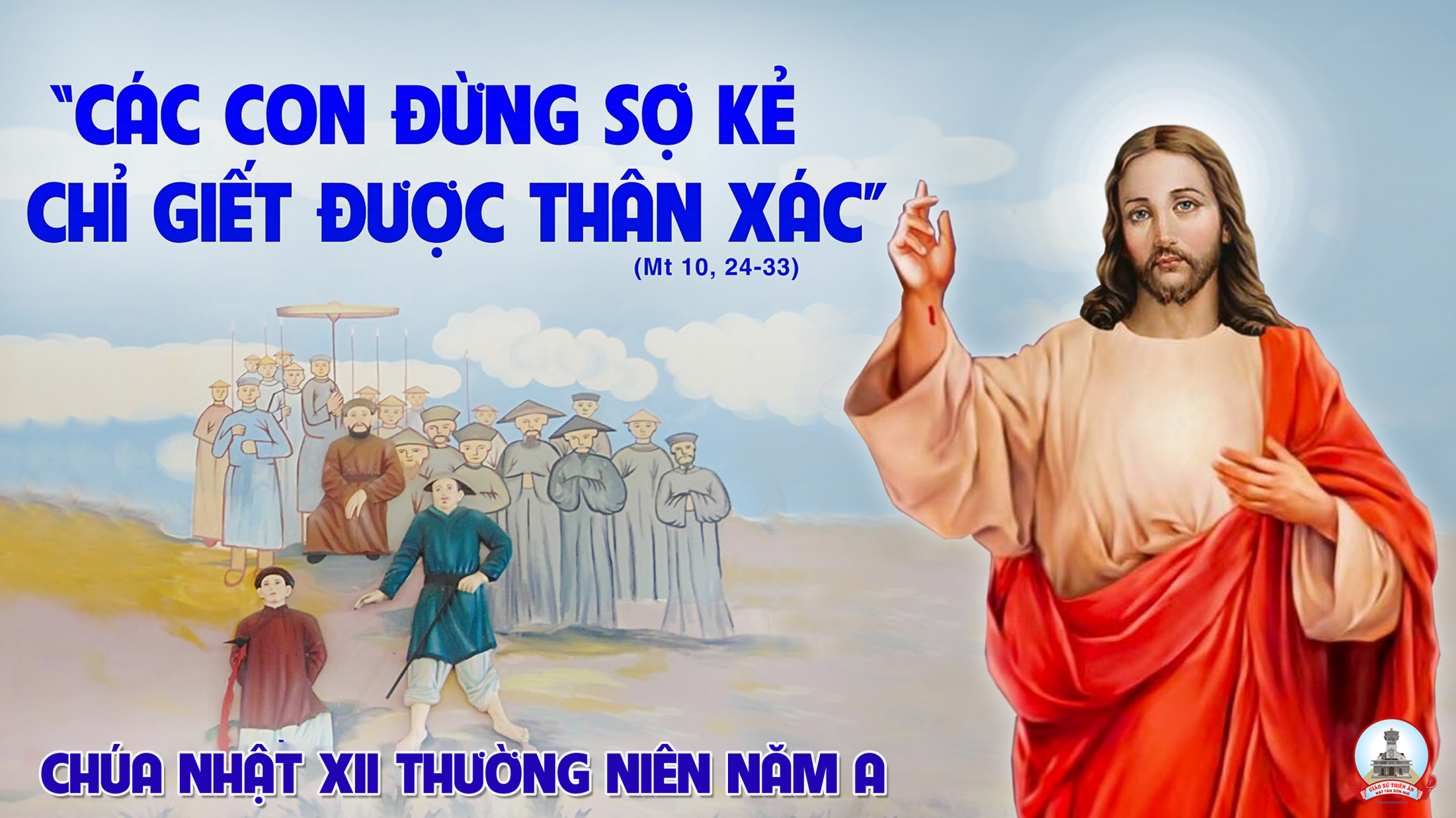 KINH VINH DANH
Chủ tế: Vinh danh Thiên Chúa trên các tầng trời.A+B: Và bình an dưới thế cho người thiện tâm.
A: Chúng con ca ngợi Chúa.
B: Chúng con chúc tụng Chúa. A: Chúng con thờ lạy Chúa. 
B: Chúng con tôn vinh Chúa.
A: Chúng con cảm tạ Chúa vì vinh quang cao cả Chúa.
B: Lạy Chúa là Thiên Chúa, là Vua trên trời, là Chúa Cha toàn năng.
A: Lạy con một Thiên Chúa, Chúa Giêsu Kitô. 
B: Lạy Chúa là Thiên Chúa, là Chiên Thiên Chúa là Con Đức Chúa Cha.
A: Chúa xóa tội trần gian, xin thương xót chúng con.
B: Chúa xóa tội trần gian, xin nhậm lời chúng con cầu khẩn.
A: Chúa ngự bên hữu Đức Chúa Cha, xin thương xót chúng con.
B: Vì lạy Chúa Giêsu Kitô, chỉ có Chúa là Đấng Thánh.
Chỉ có Chúa là Chúa, chỉ có Chúa là đấng tối cao.
A+B: Cùng Đức Chúa Thánh Thần trong vinh quang Đức Chúa Cha. 
Amen.
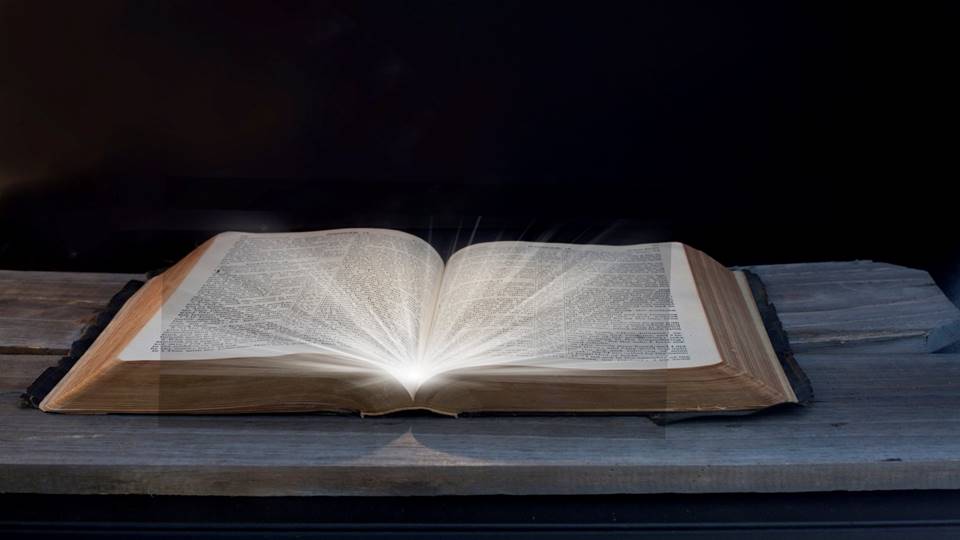 Bài đọc 1
Bài trích sách ngôn sứ Giêrêmia
Thánh Vịnh 68
Lạy Chúa, 
xin nhậm lời con nguyện vì ân nghĩa cao dầy.
Đáp CaChúa Nhật XII Thường Niên Năm ATHÁNH VỊNH 68St: Lm. Kim Long03 Câu
Đk: Lạy Chúa, xin nhậm lời con nguyện vì ân nghĩa cao dầy.
Tk1: Chịu khinh ghét nhuốc nhơ, thực ra cũng bởi Ngài. Bị người thân chê chối, bị đoạn nghĩa anh em. Nhà Chúa lo nhiệt tâm mà thân con hứng tủi nhục.
Đk: Lạy Chúa, xin nhậm lời con nguyện vì ân nghĩa cao dầy.
Tk2: Lời kêu khấn Chúa ơi, vì ân nghĩa cao dầy. Vì Ngài luôn trung tín, thẩm nhận đoái thi ân. Vì trắc ẩn từ bi, Ngài thương trông đến nhậm lời.
Đk: Lạy Chúa, xin nhậm lời con nguyện vì ân nghĩa cao dầy.
Tk3: Bạn khiêm ái ngước trông mà vui sướng reo mừng. Người tìm tôn nhan Chúa lòng rộn rã hân hoan. Trời đất nhảy mừng lên, đại dương mau tán tụng Ngài.
Đk: Lạy Chúa, xin nhậm lời con nguyện vì ân nghĩa cao dầy.
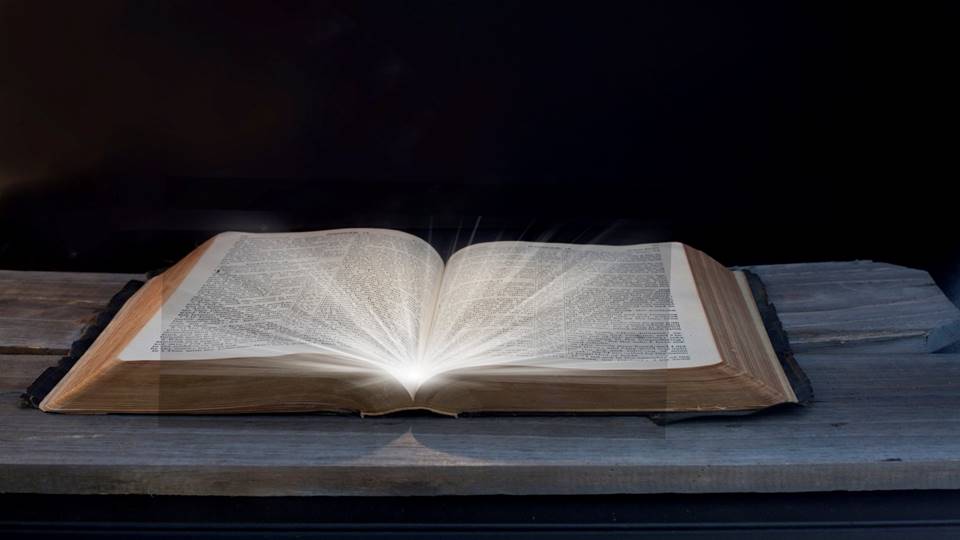 Bài đọc 2
Bài trích thư của thánh Phaôlô tông đồ
Gửi tín hữu Rôma.
Sự sa ngã của Adam không thể nào
Sánh được với sự ân huệ của Thiên Chúa
Alleluia - Alleluia:
Chúa nói: Thánh Thần chân lý sẽ làm chứng về Thầy, và cả các con cũng sẽ làm chứng về Thầy.
Alleluia …
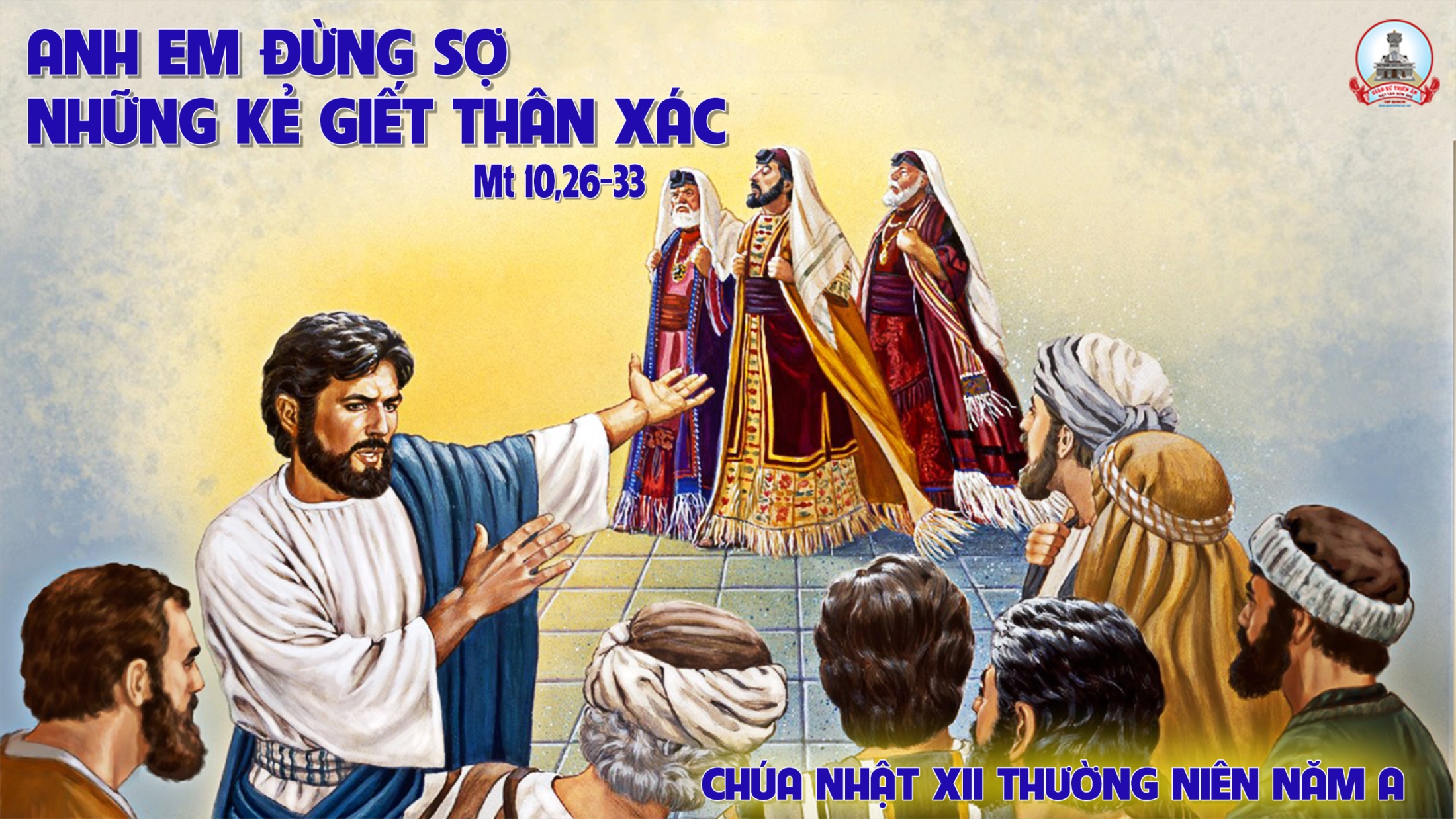 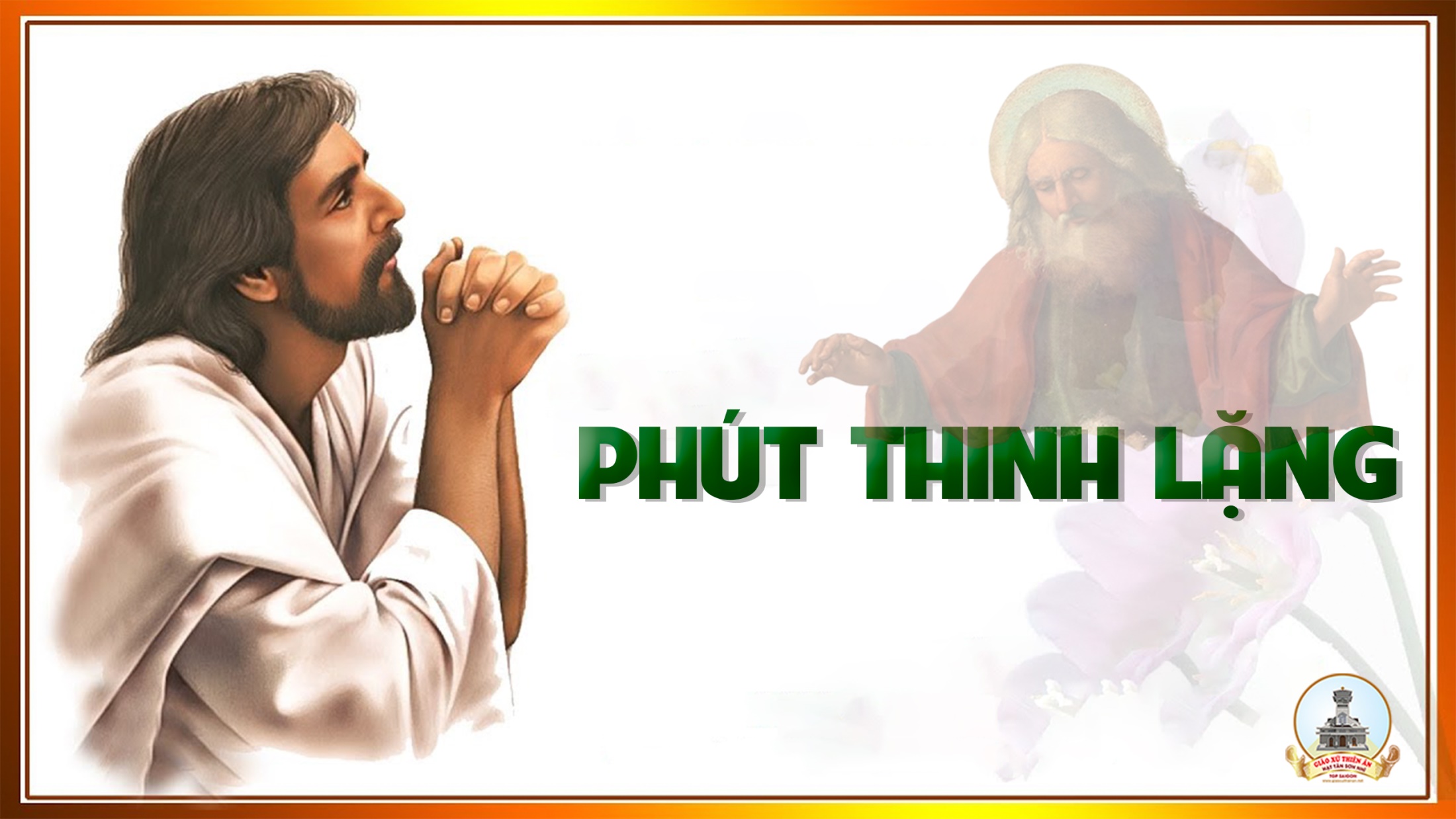 KINH TIN KÍNH
Tôi tin kính một Thiên Chúa là Cha toàn năng, Đấng tạo thành trời đất, muôn vật hữu hình và vô hình.
Tôi tin kính một Chúa Giêsu Kitô, Con Một Thiên Chúa, Sinh bởi Đức Chúa Cha từ trước muôn đời.
Người là Thiên Chúa bởi Thiên Chúa, Ánh Sáng bởi Ánh Sáng, Thiên Chúa thật bởi Thiên Chúa thật,
được sinh ra mà không phải được tạo thành, đồng bản thể với Đức Chúa Cha: nhờ Người mà muôn vật được tạo thành.
Vì loài người chúng ta và để cứu độ chúng ta, Người đã từ trời xuống thế.
Bởi phép Đức Chúa Thánh Thần, Người đã nhập thể trong lòng Trinh Nữ Maria, và đã làm người.
Người chịu đóng đinh vào thập giá vì chúng ta, thời quan Phongxiô Philatô; Người chịu khổ hình và mai táng, ngày thứ ba Người sống lại như lời Thánh Kinh.
Người lên trời, ngự bên hữu Đức Chúa Cha, và Người sẽ lại đến trong vinh quang để phán xét kẻ sống và kẻ chết, Nước Người sẽ không bao giờ cùng.
Tôi tin kính Đức Chúa Thánh Thần là Thiên Chúa và là Đấng ban sự sống, Người bởi Đức Chúa Cha và Đức Chúa Con mà ra,
Người được phụng thờ và tôn vinh cùng với Đức Chúa Cha và Đức Chúa Con: Người đã dùng các tiên tri mà phán dạy.
Tôi tin Hội Thánh duy nhất thánh thiện công giáo và tông truyền.
Tôi tuyên xưng có một Phép Rửa để tha tội. Tôi trông đợi kẻ chết sống lại và sự sống đời sau. Amen.
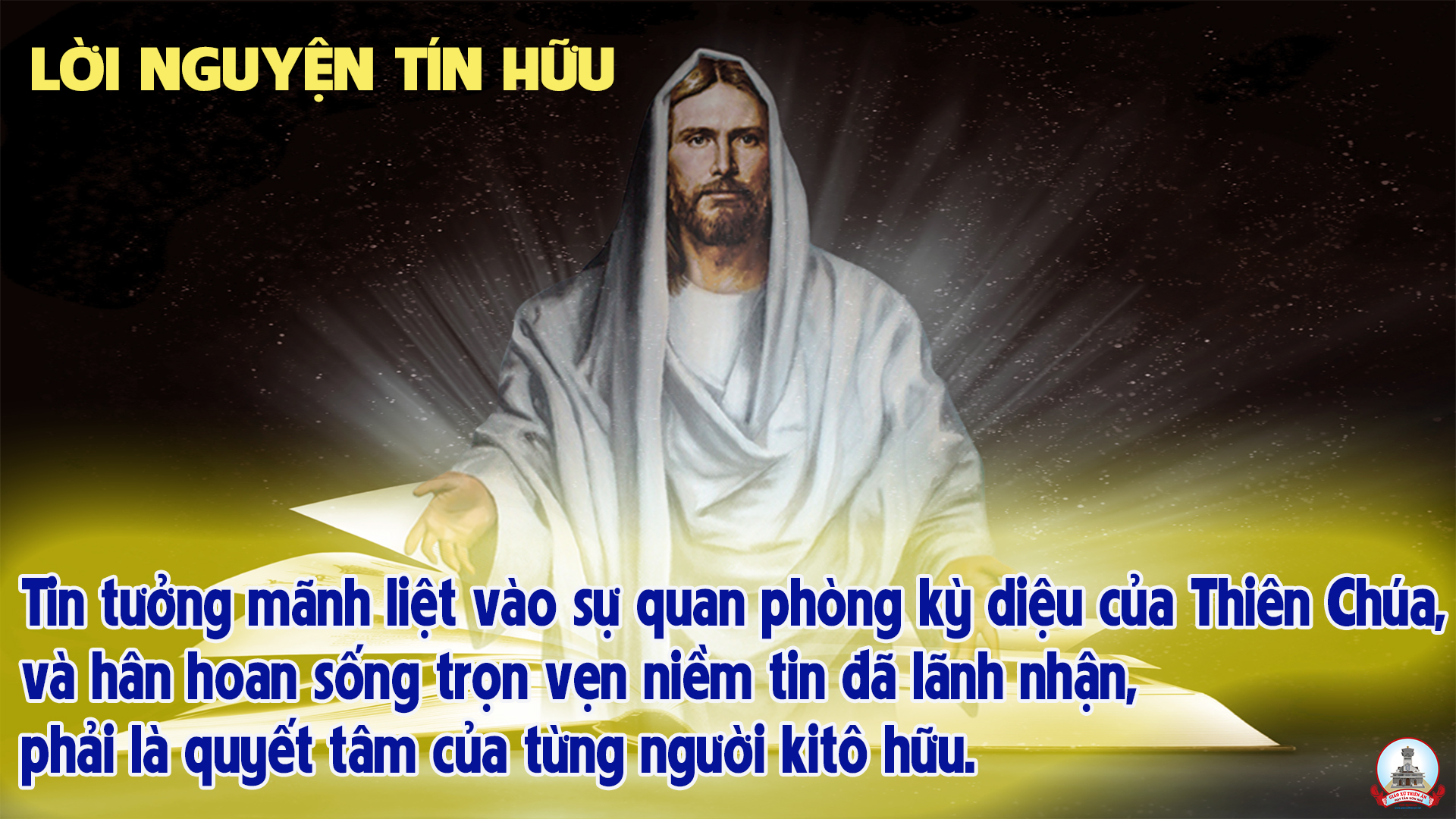 Ca Dâng LễXIN DÂNGNgọc Kôn
Tk1. Đời con như của lễ không hề ngưng như tấm bánh luôn để dâng, tình con như ánh nến luôn bừng cháy trong tình Chúa sáng như hừng đông.
ĐK: Xin dâng Chúa trọn đời con như làn gió nhẹ quyện làn hương của tình Chúa để con chia sẻ cho nhân thế.
* Trọn đời con là lời mang sứ điệp Tin Mừng là dòng sông mang đến cho nhân trần phù sa chứa chan hồng ân.
Tk2. Ngài chọn con tuy không có chi là công, tay con không xứng như Ngài mong, tình con quá thiếu thốn để đền đáp như giọt nước sánh với biển đông
ĐK: Xin dâng Chúa trọn đời con như làn gió nhẹ quyện làn hương của tình Chúa để con chia sẻ cho nhân thế.
* Trọn đời con là lời mang sứ điệp Tin Mừng là dòng sông mang đến cho nhân trần phù sa chứa chan hồng ân.
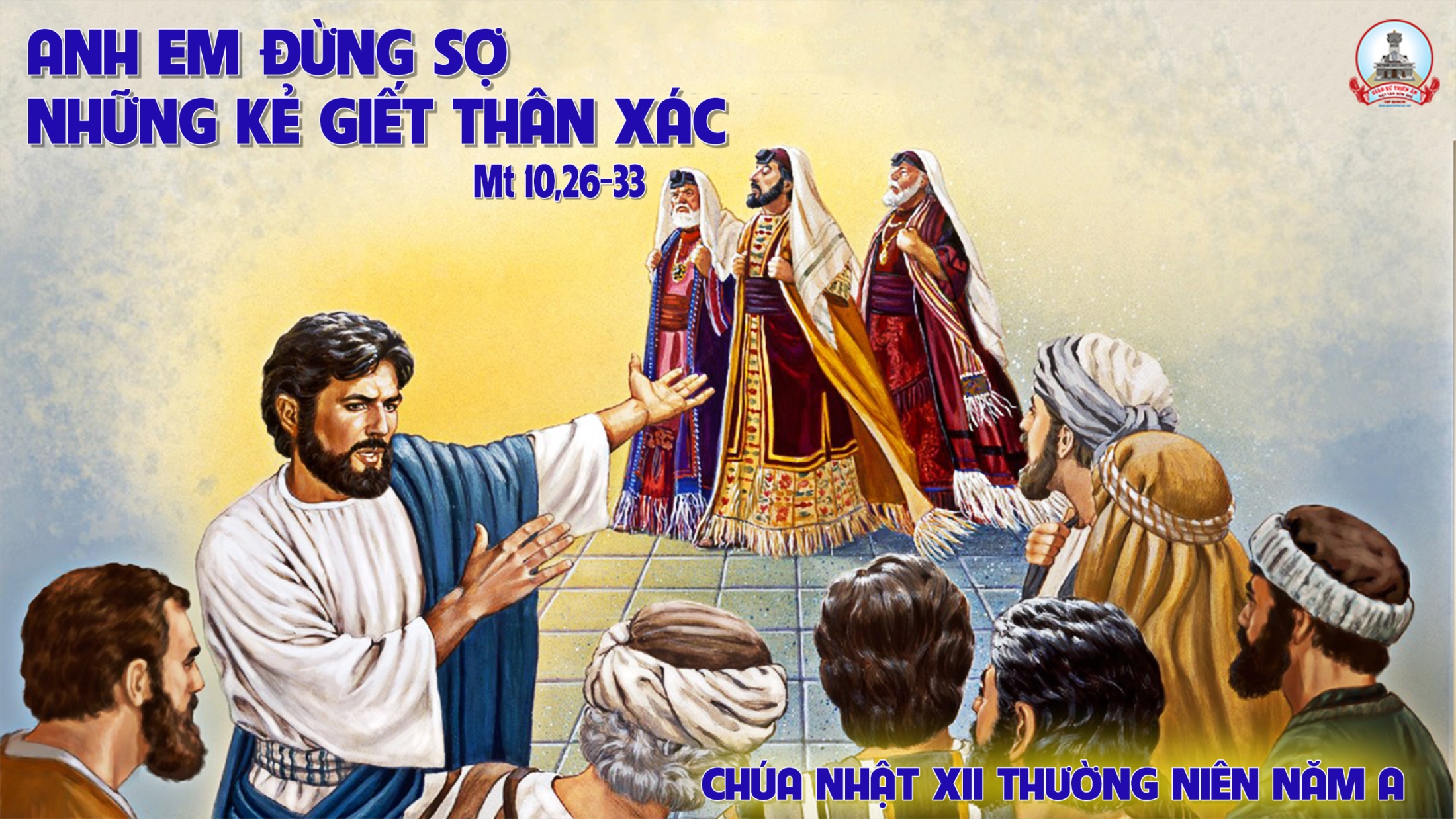 Ca Nguyện Hiệp LễTRONG TÌNH CHÚA QUAN PHÒNGSt: Phanxicô
ĐK. Trong tình Chúa quan phòng, không có gì vô nghĩa, chẳng có gì hư hao.
Tk1. Sợi tóc con rụng xuống, sợi tóc rơi sau hè, con chim khuyên nhặt về, làm tổ trên cành cao. Sợi tóc con rụng xuống tưởng vô tình, nào có chi ngoài ý Cha quyền linh.
ĐK. Trong tình Chúa quan phòng, không có gì vô nghĩa, chẳng có gì hư hao.
Tk2. Thập Giá trong cuộc sống, Thập Giá như đọa đày, nhưng đau thương từng ngày, bừng nở hoa phục sinh. Thập Giá trong cuộc sống tưởng vô tình, nào có chi ngoài ý Cha quyền linh.
ĐK. Trong tình Chúa quan phòng, không có gì vô nghĩa, chẳng có gì hư hao.
Tk3. Đời sống con từng lúc, thành biết bao đêm ngày, nhưng mai sau nhìn lại, hiểu nghĩa của thời gian. Đời sống con từng lúc tưởng vô tình, nào có chi ngoài ý Cha quyền linh.
ĐK. Trong tình Chúa quan phòng, không có gì vô nghĩa, chẳng có gì hư hao.
Tk4. Này lá cây rụng xuống, rụng lá xanh lá vàng, nhưng xem trong lụi tàn, bừng sáng lên ngày mai. Này lá cây rụng xuống tưởng vô tình, nào có chi ngoài ý Cha quyền linh.
ĐK. Trong tình Chúa quan phòng, không có gì vô nghĩa, chẳng có gì hư hao.
Tk5. Đời sống con nhờ Chúa, ngày tháng luôn êm đềm, như trong tay mẹ hiền, lòng bé thơ bình yên. Đời sống con nguyện thắm màu ân tình, từng phút giây đẹp ý Cha quyền linh.
ĐK. Trong tình Chúa quan phòng, không có gì vô nghĩa, chẳng có gì hư hao.
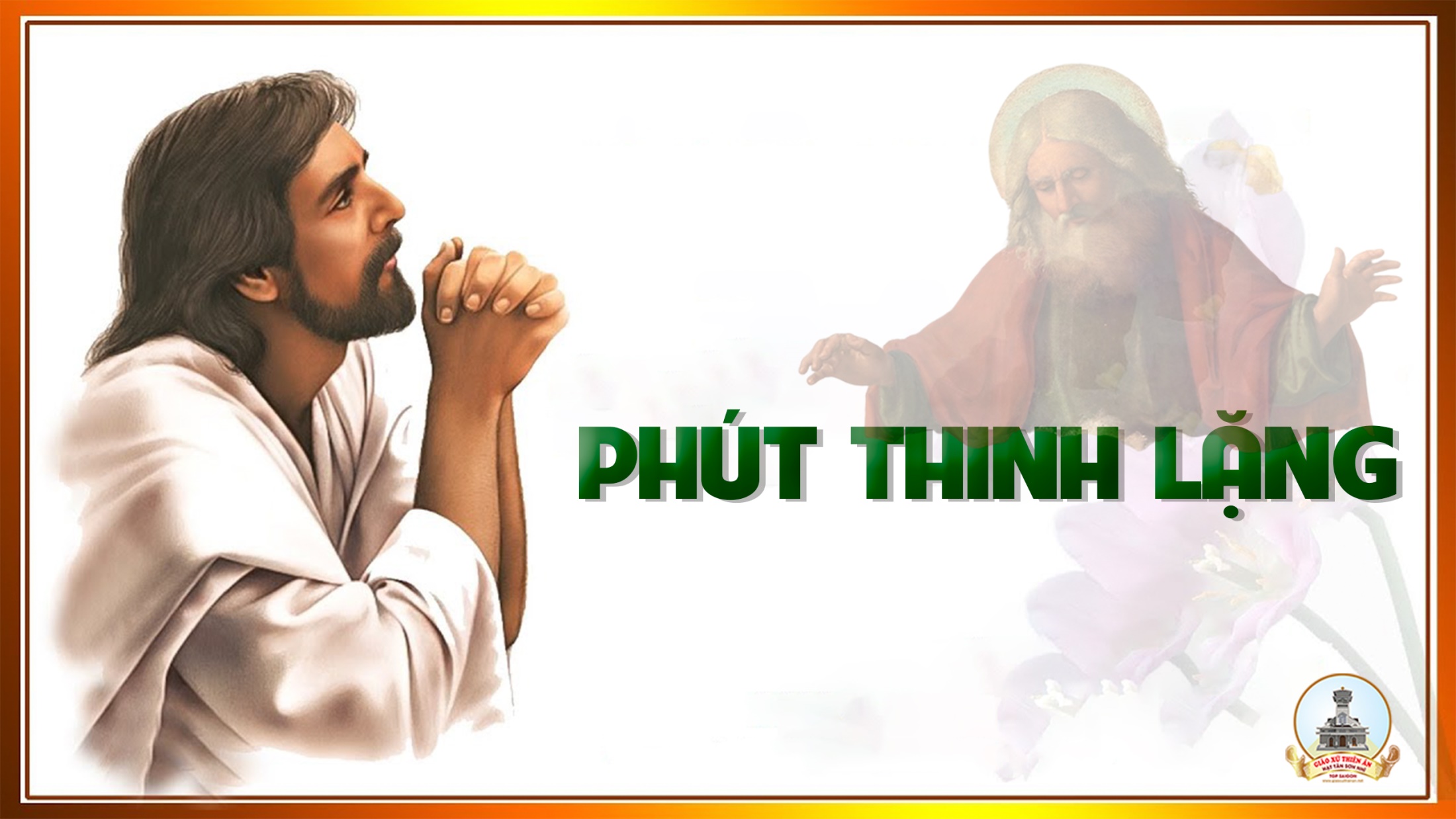 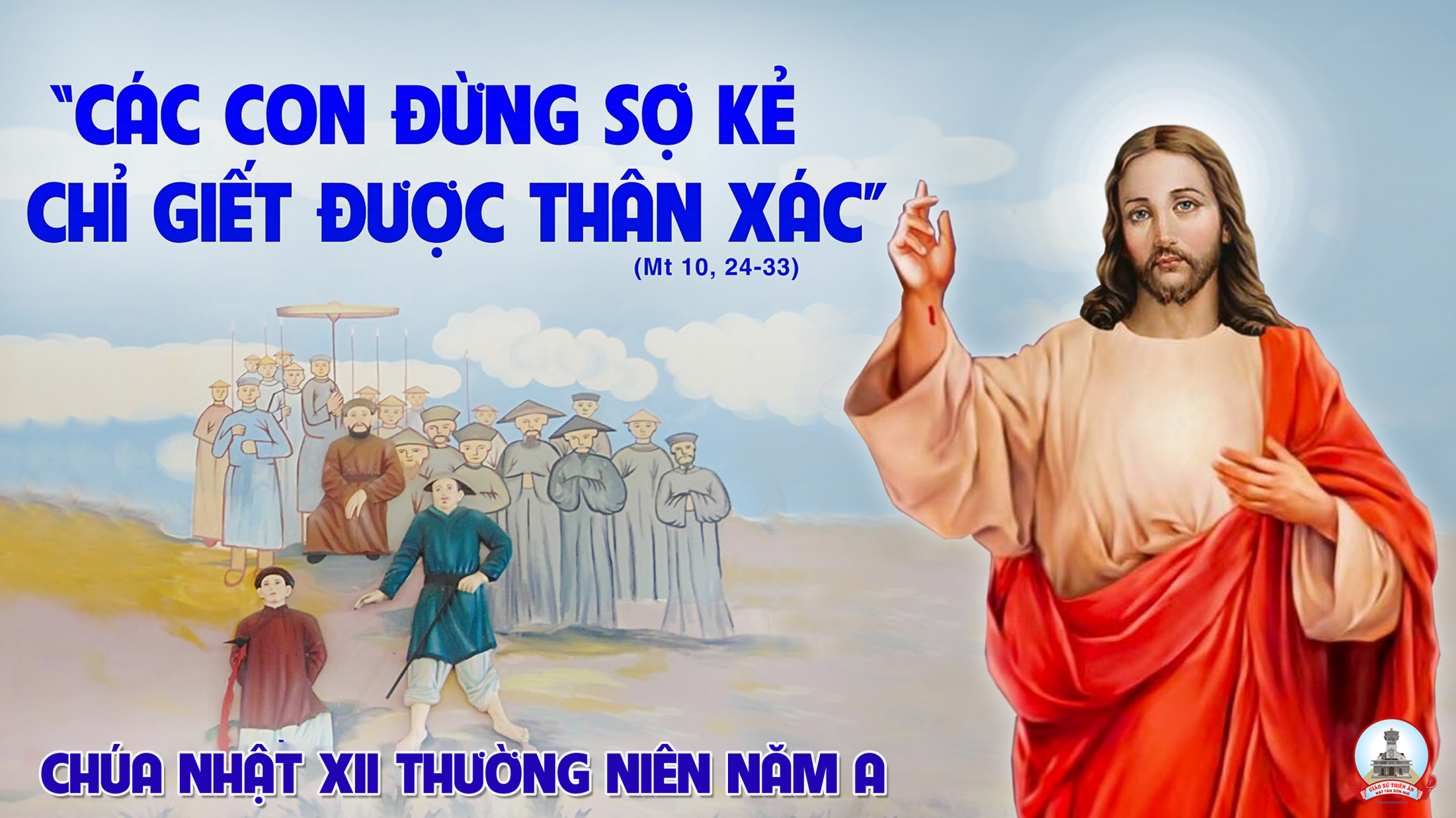 Ca Kết LễXIN CHO CONSt: Anh Tuấn
Tk1. Giờ đây chúng con ra về Chúa ơi. Những vui buồn chờ đón chúng con trên đường. Xin phó thác trong tay Ngài đường đời hôm nay, xin dẫn bước con trên đường, đường dài tương lai.
ĐK: Xin cho con được luôn kiên vững giữa muôn ngàn gian truân, xin cho con trở nên tia nắng chiếu Tin Mừng sưởi ấm nhân gian.
Tk2. Đoàn con Chúa sai đi vào thế gian. Hãy ra về và sống chứng nhân Tin Mừng. Như muối trắng như men nồng Người đã ươm gieo, cho thế giới sống an hòa mặn nồng thương yêu.
ĐK: Xin cho con được luôn kiên vững giữa muôn ngàn gian truân, xin cho con trở nên tia nắng chiếu Tin Mừng sưởi ấm nhân gian.
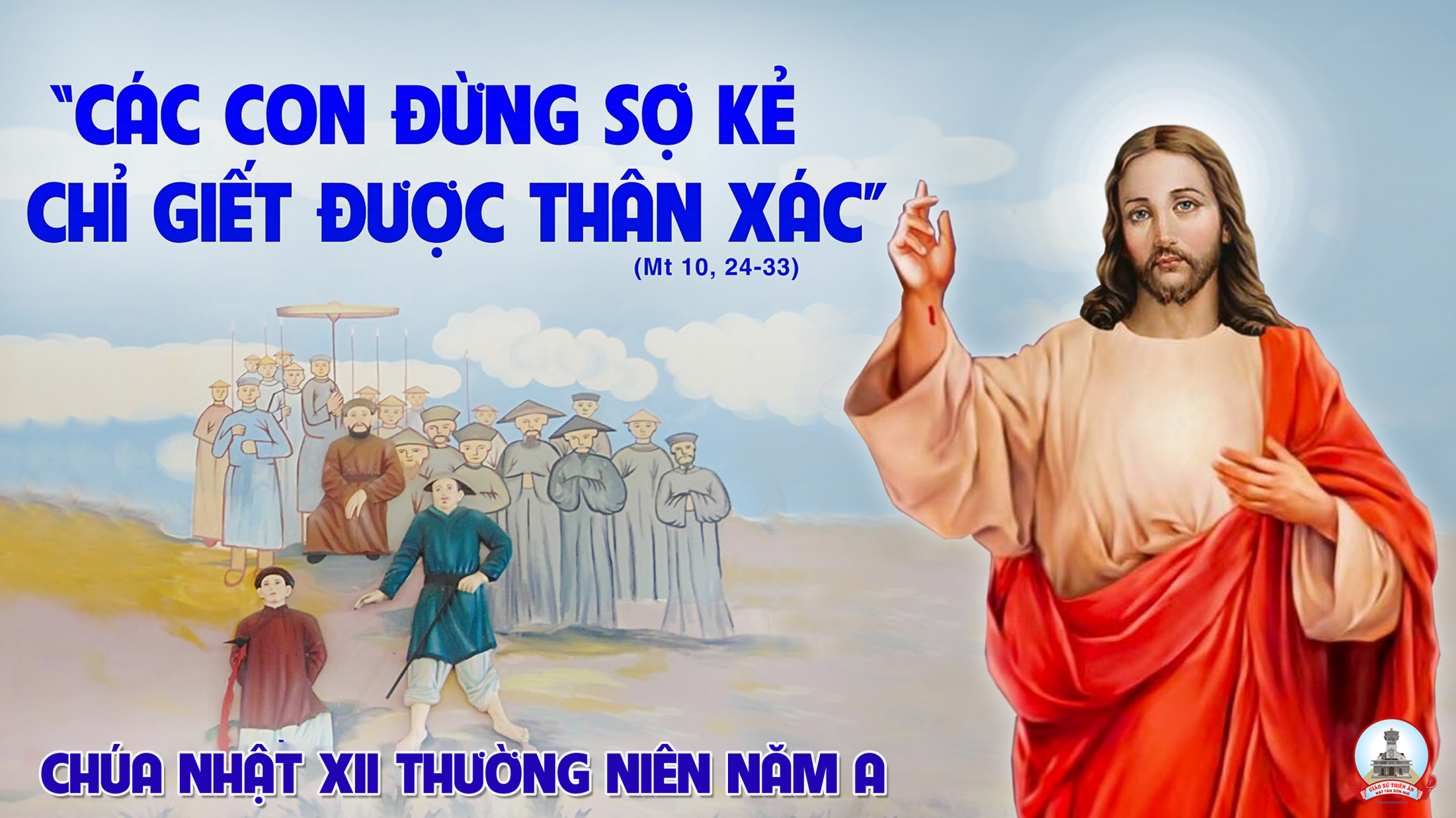